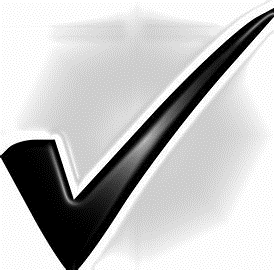 Checkliste
Aktivsätze
kurze, präzise Hauptsätze (keine Schachtelsätze)
einfacher Satzbau: SPO 
    Subjekt (Wer?/Was?) – Prädikat (Verb) – Objekt (Wen?/Was?, Wem? Wessen?)
Signalwörter (z. B. trotz, wegen, für, seit) statt Füllwörter (z. B. eben, gar, eigentlich, wohl), 
kausale Zusammenhänge: wenn … dann, je … desto
eindeutige Konjunktionen für Begründungen: weil, deshalb, damit
bewusste Begriffswiederholungen, keine Synonyme 
klare Bezüge der Inhalte innerhalb eines Satzes oder Textes 
Erklärung oder Vorentlastung des Fachwortschatzes und fachsprachlicher Wendungen 
eindeutige Verben statt Nominalisierungen 
keine eingeschobenen Nebensätze
keine doppelten Negationen
Merkmale sprachsensibler Sätze und (Fach-)Texte
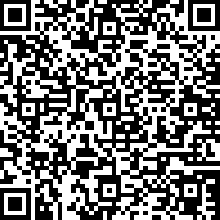 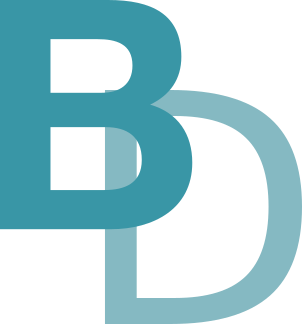 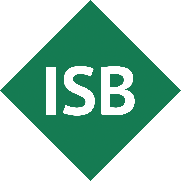 Besser verstehen!
[Speaker Notes: https://www.berufssprache-deutsch.bayern.de/fileadmin/user_upload/BSD/Uploads_BSD_und_BV/BSD_Unterrichtsprinzip/Sprachsensible_Unterrichtsgestaltung/Animationen/Film_Satzebene.mp4]